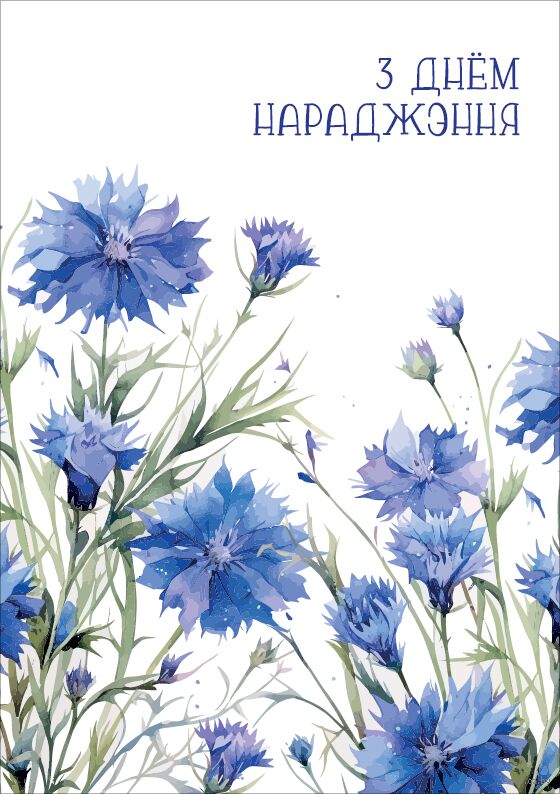 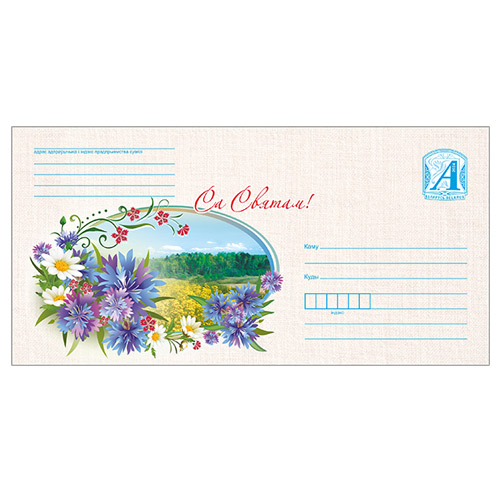 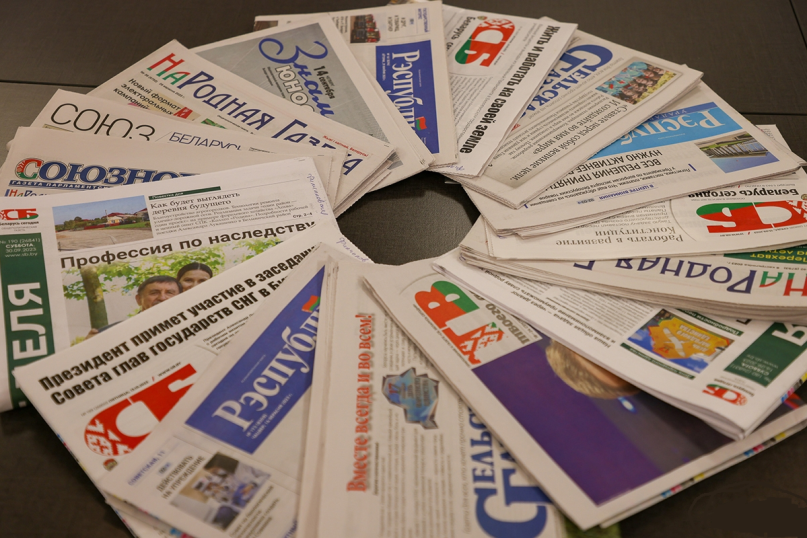 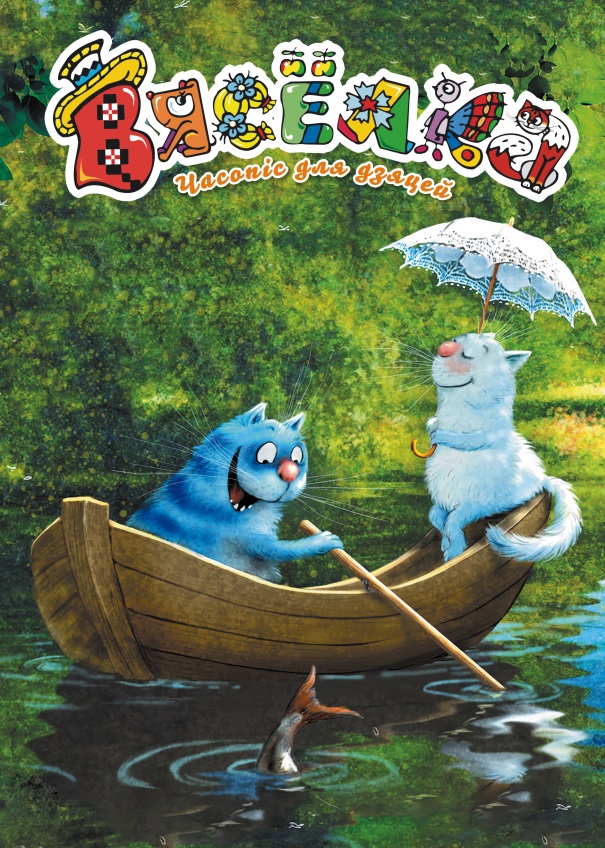 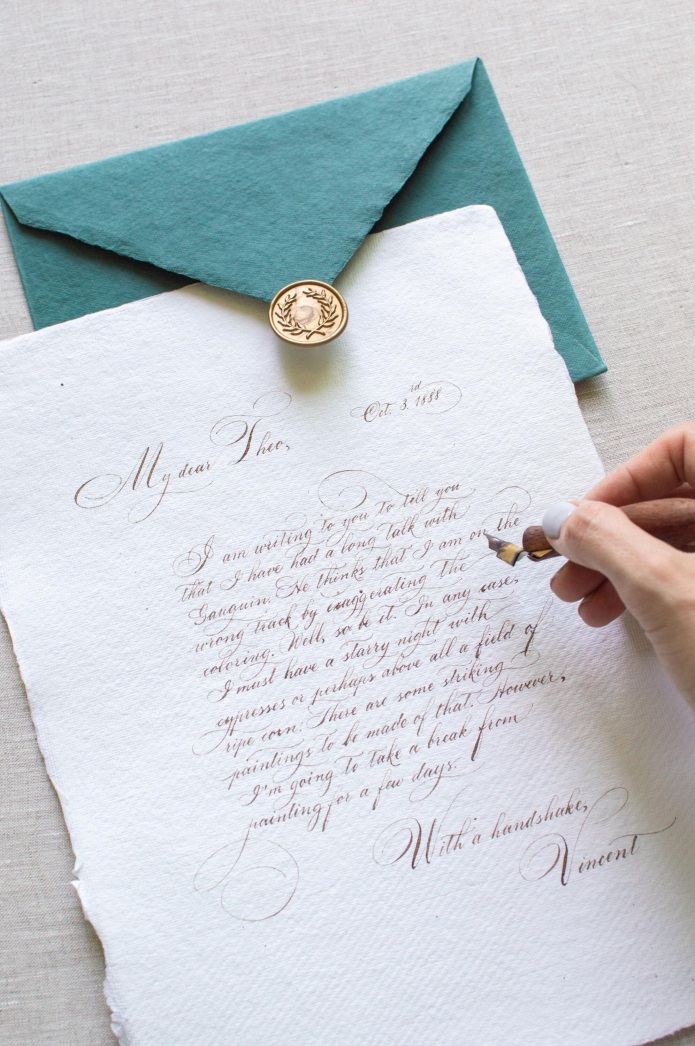 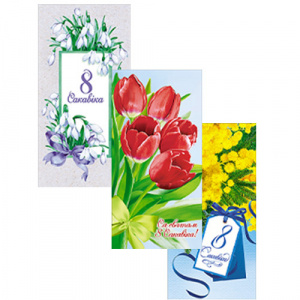 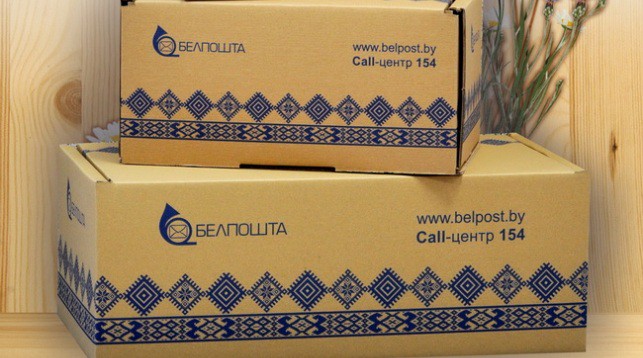 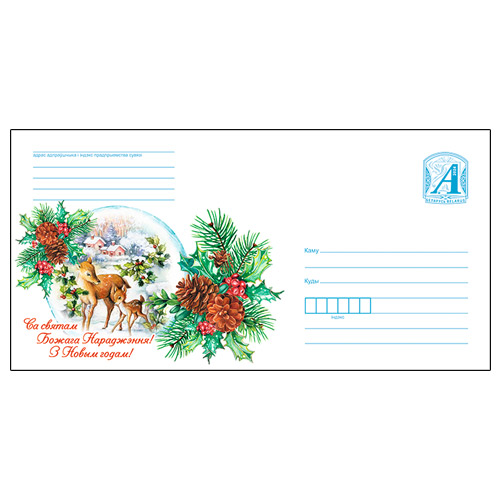 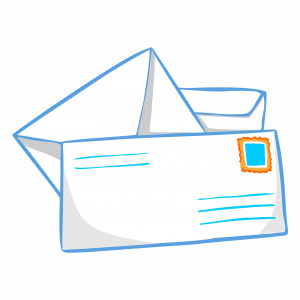 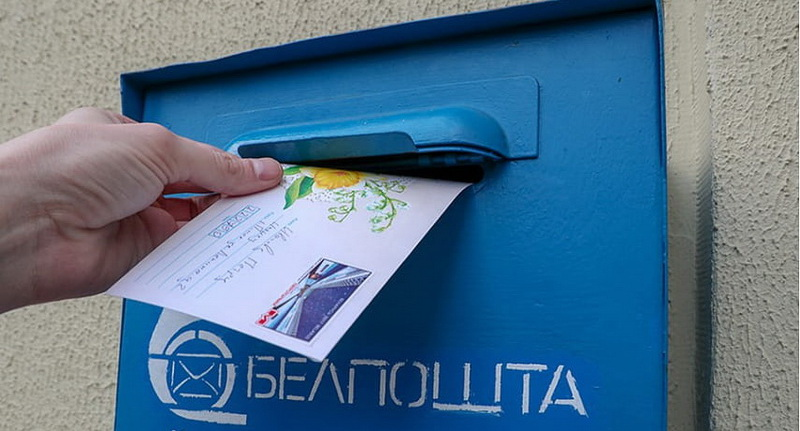 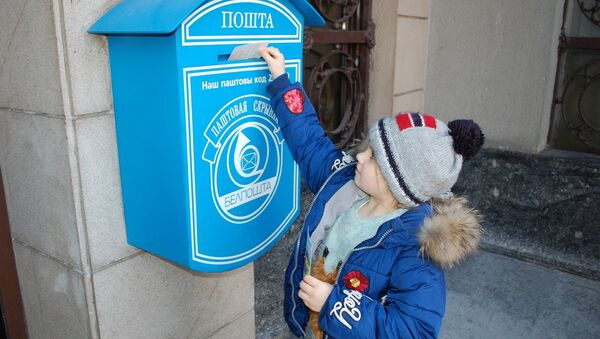 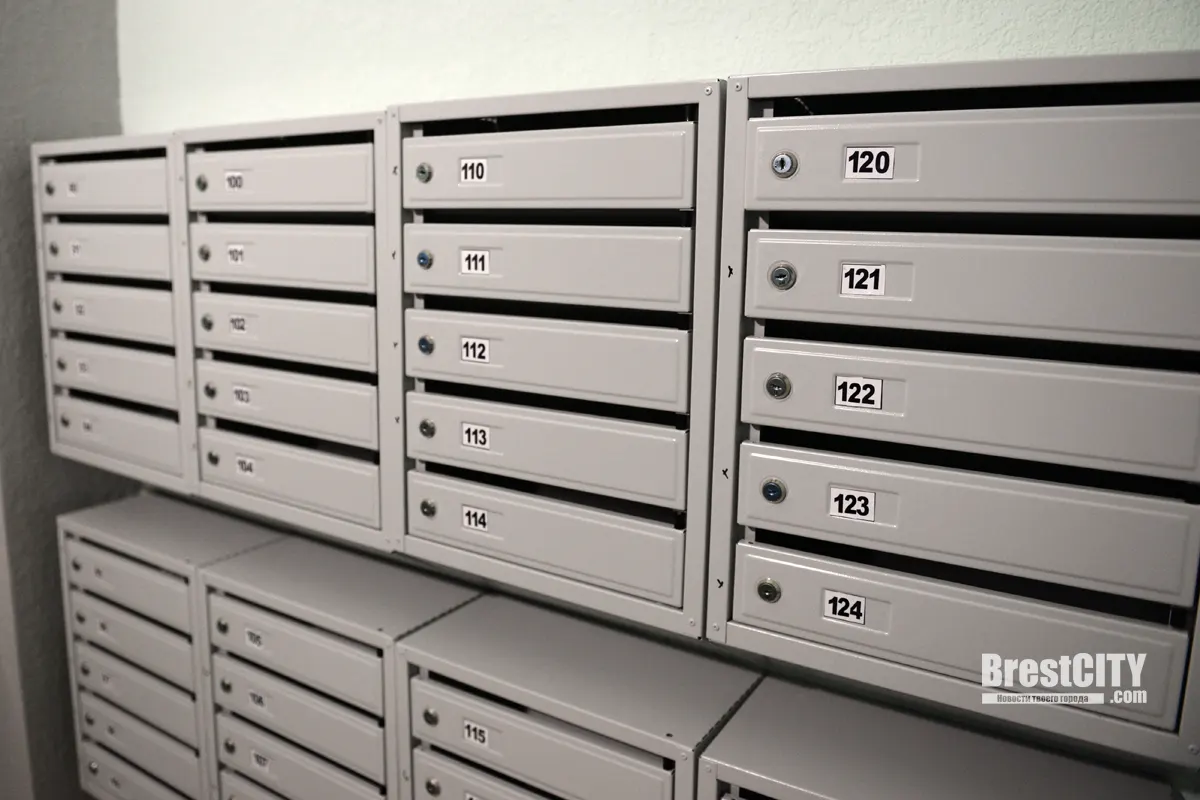 У каго ёсць…
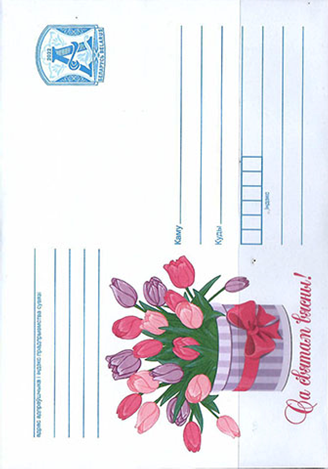 кветка
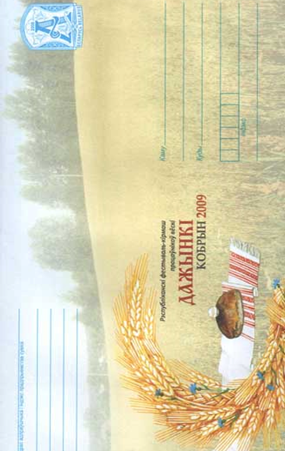 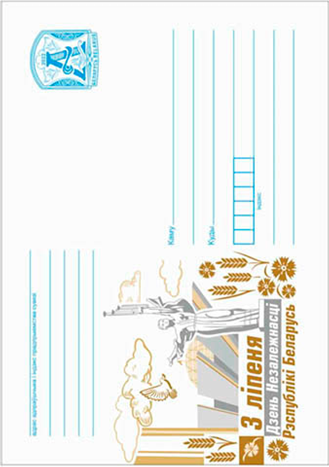 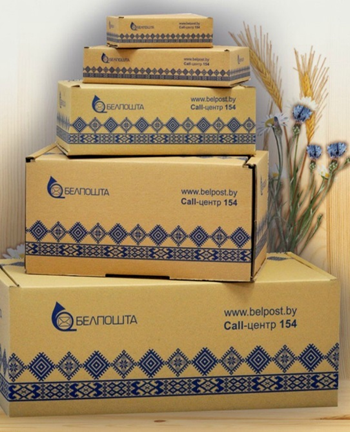 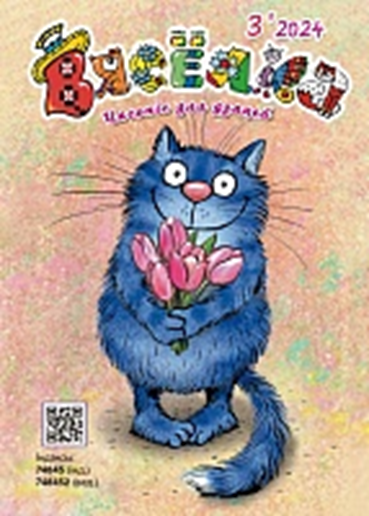 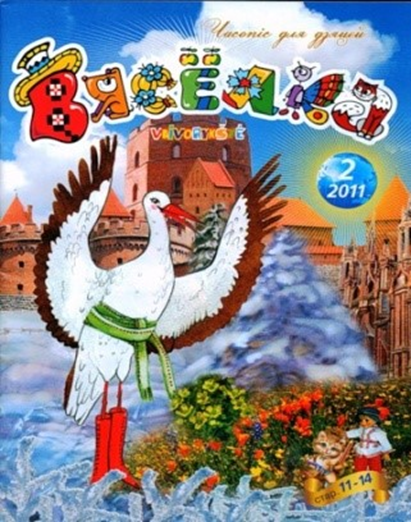 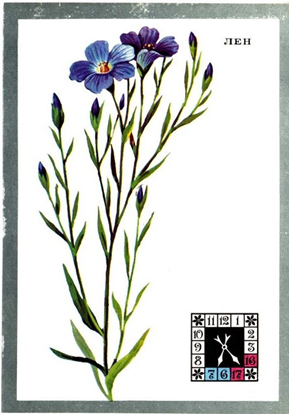 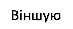 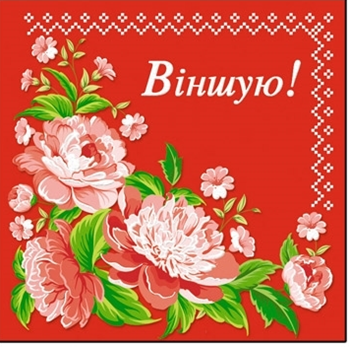 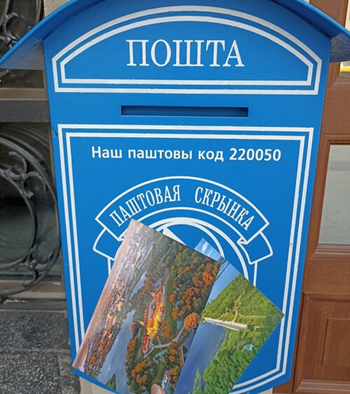 скрынка
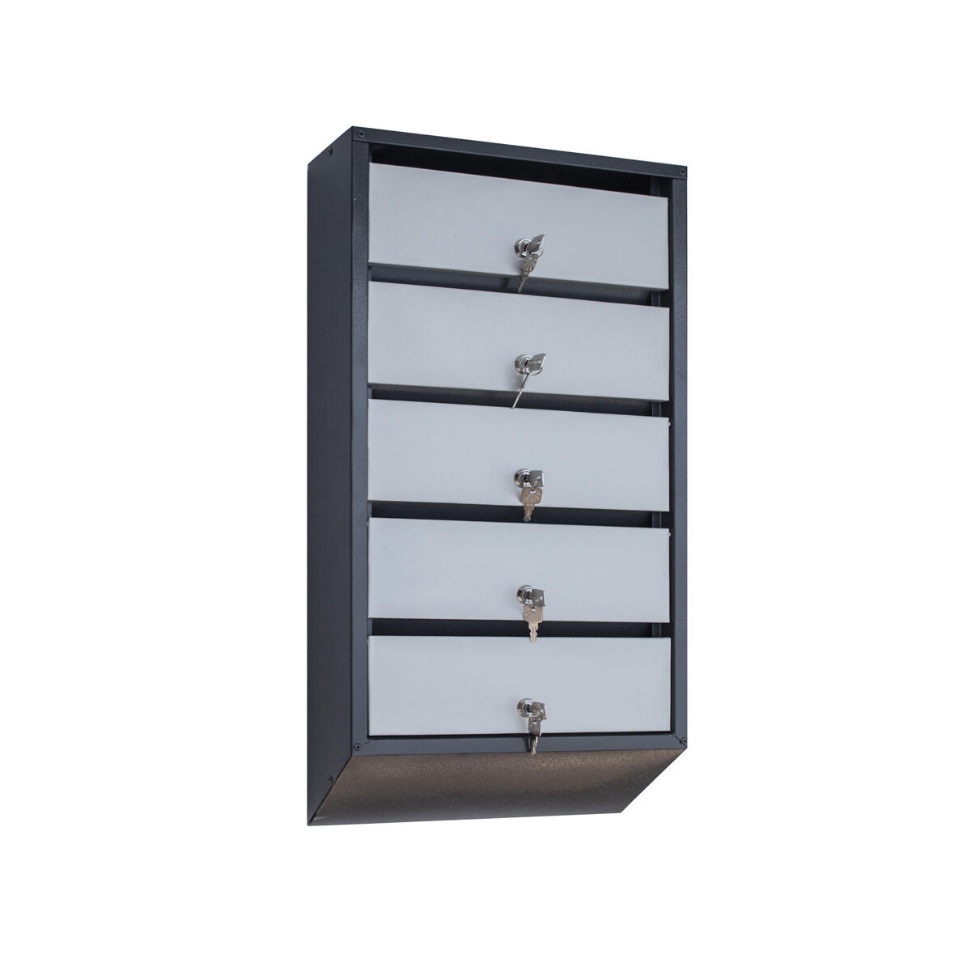 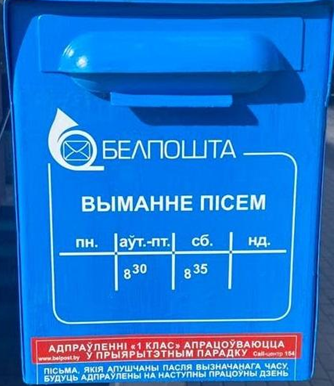 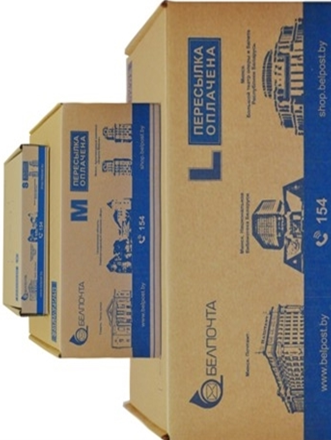 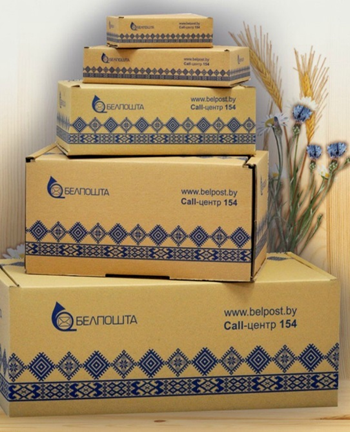 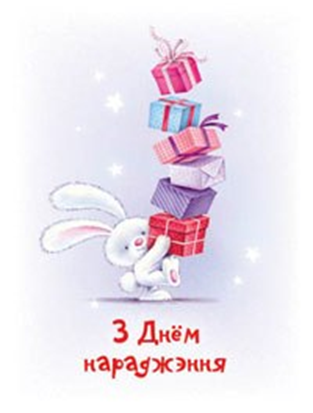 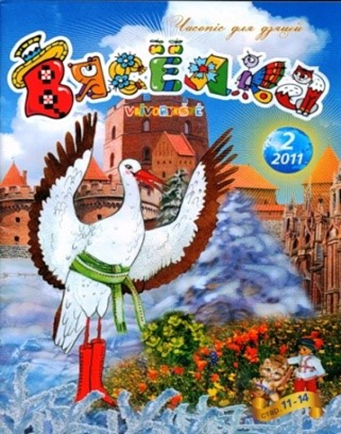 бусел
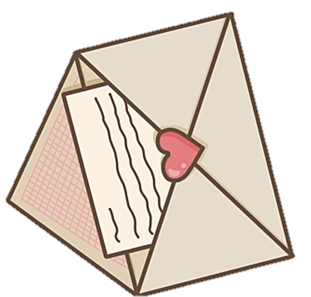 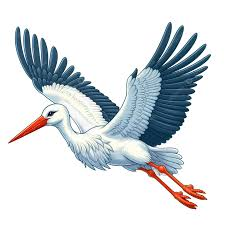 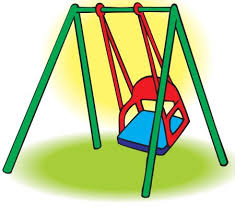 арэлі
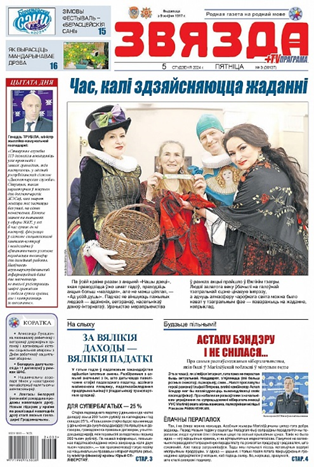 зіма
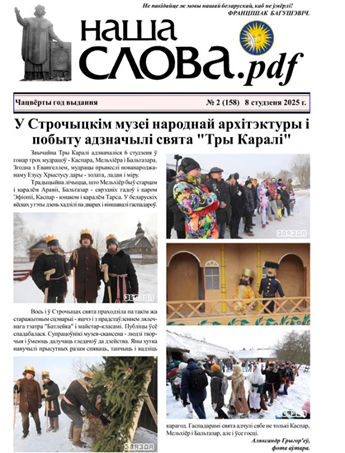 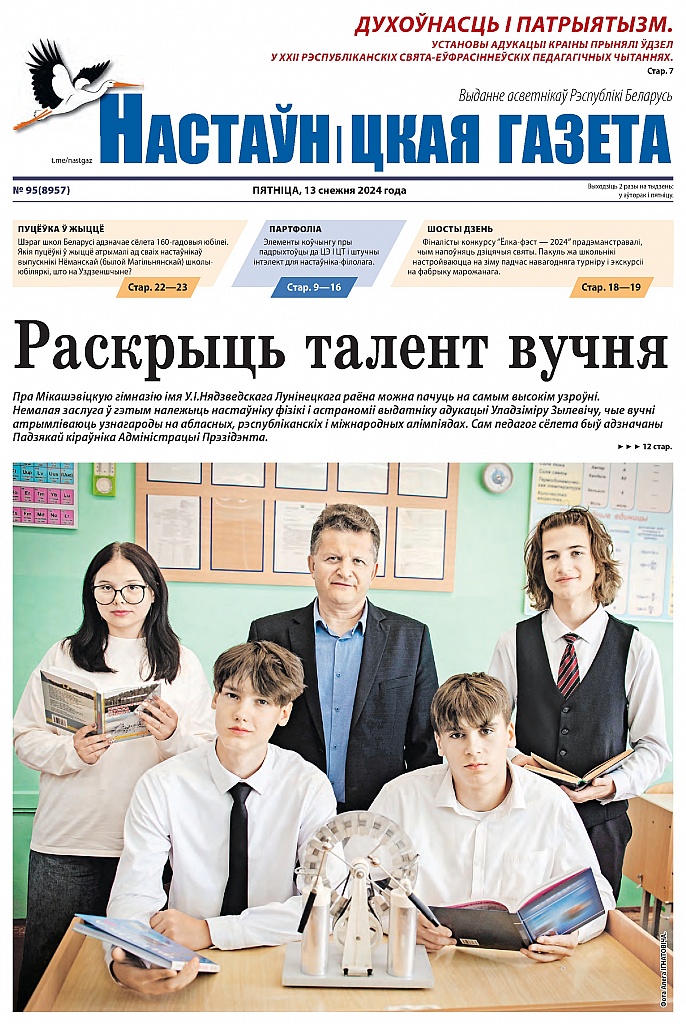 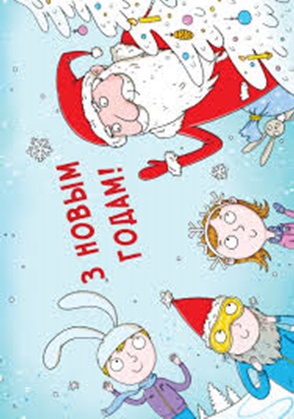 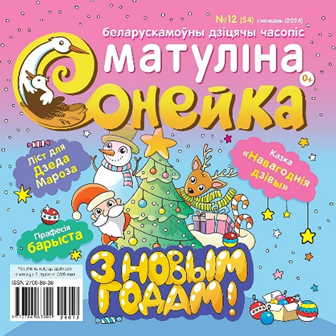 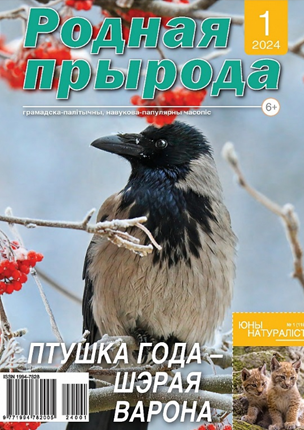 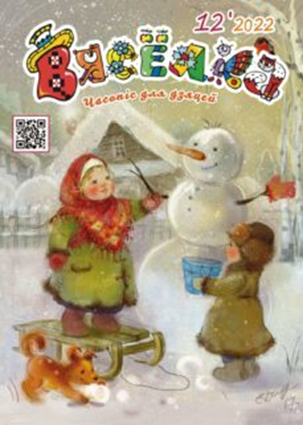 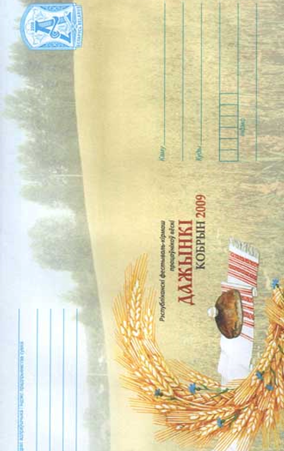 ручнік
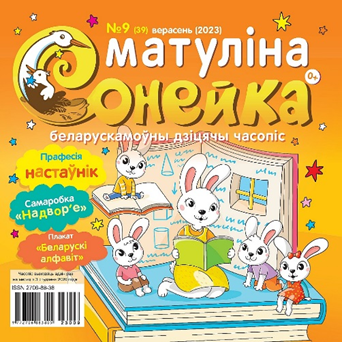 настаўнік
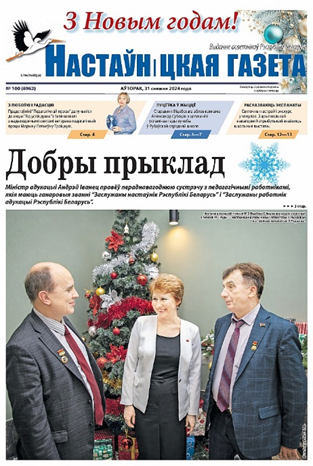 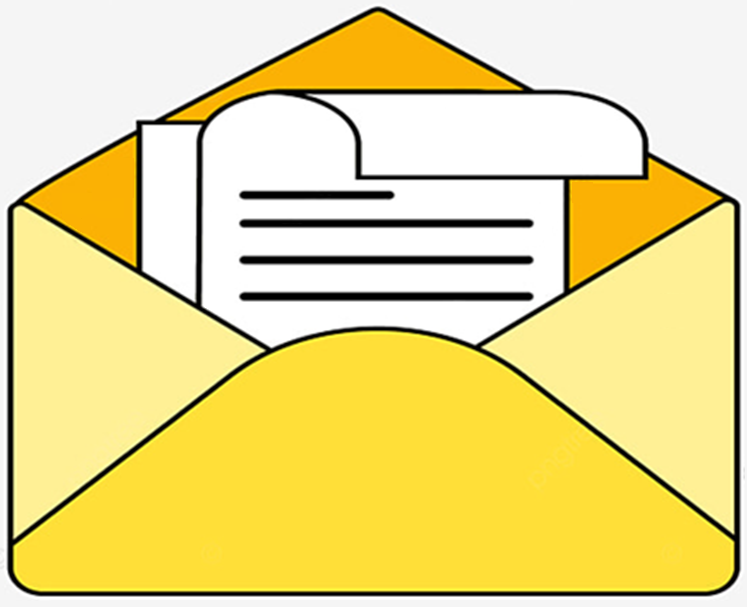 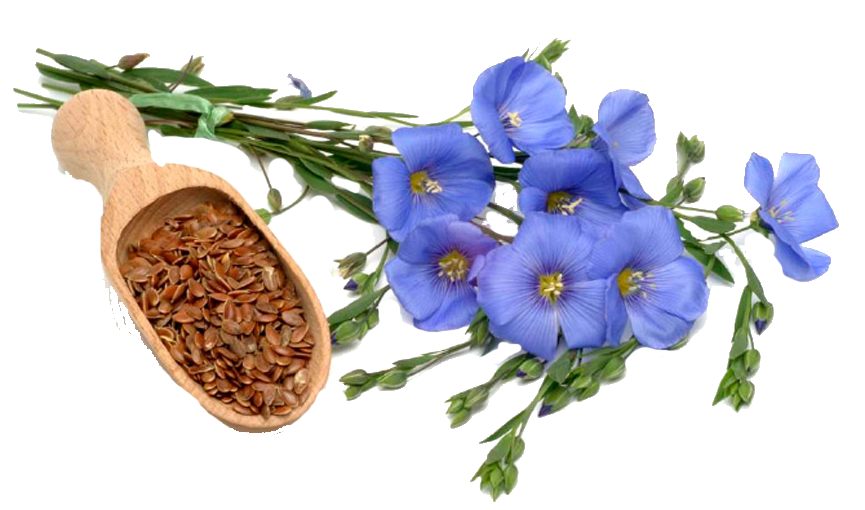 лён
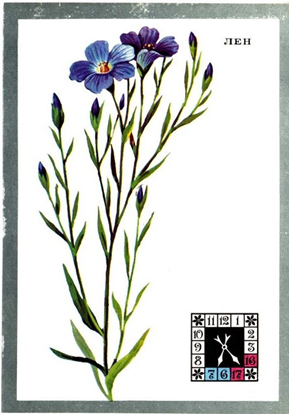 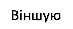 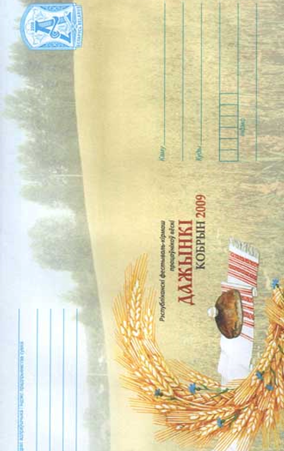 збожжа
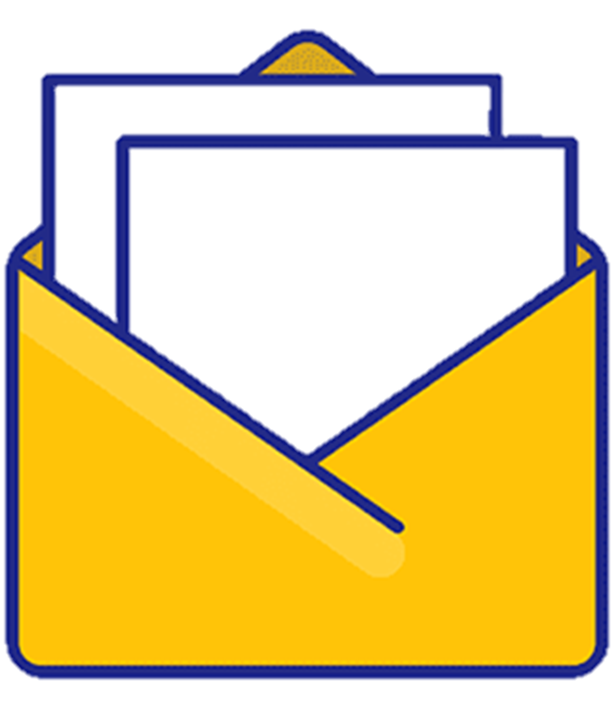 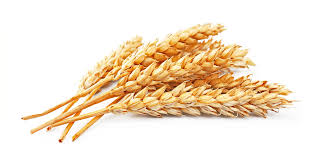 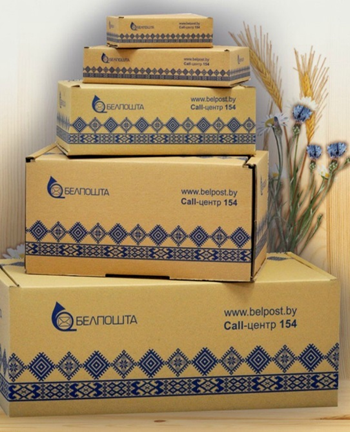 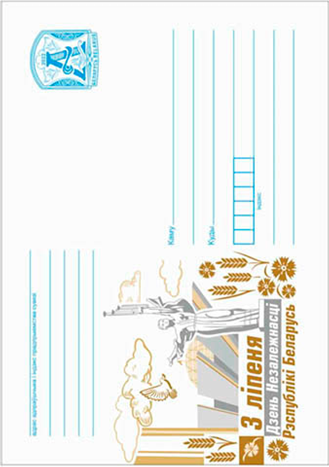 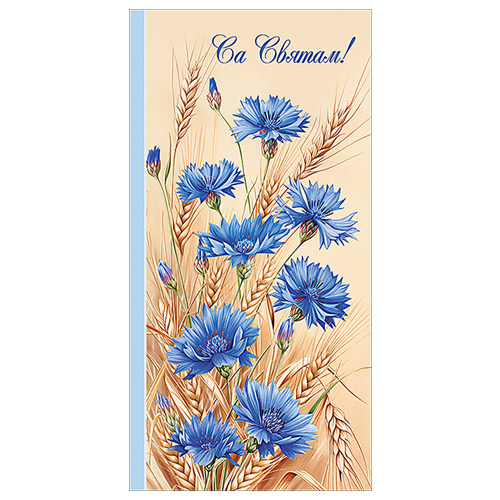